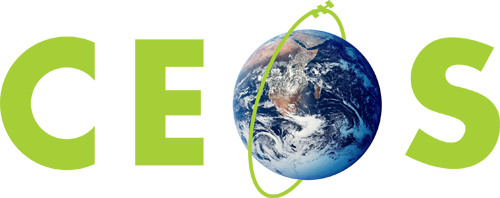 Committee on Earth Observation Satellites
Global Terrestrial Observing System (GTOS) Membership Reinstatement
Kerry Ann Sawyer, NOAA, CEOS Executive Officer
CEOS SIT-35, Agenda 4.2
Virtual Meeting
25 – 26 March 2020
Reconsideration of CEOS Plenary Action 33-07
Background:  At 33rd CEOS Plenary, Plenary approved the removal of two entities from the list of CEOS Associates: the International Geosphere-Biosphere Program (IGBP) and Global Terrestrial Observing System (GTOS), due to them no longer functioning.  This was captured as an action on the CEO to remove the two entities but not captured as a Plenary Decision.




Issue:  Subsequent inquiries have highlighted that GTOS was never formally dissolved and has continued to exist, even though they have been inactive in CEOS.
GTOS has requested that CEOS reconsider the action at 33rd Plenary to remove GTOS as a CEOS Associate.  CEOS does not typically remove Members/Associates from CEOS simply because they have been inactive for a period.
Following Plenary, CEO was in contact with Doug Muchoney, Senior Environment Officer, Head of the Geospatial Unit, Climate, Biodiversity, Land and Water Department, Food and Agriculture Organization.
Doug connected with the terrestrial and WMO communities to "re-engage" GTOS and received significant support in the revitalization; paper prepared and shared with community.
Strong support from United Nations Environment Programme (UNEP) side and from the UN Geospatial Network perspective for the leadership of Doug and FAO to reinvigorate GTOS.

Request of CEOS Principals:	
Reinstate GTOS as an Associate Member of CEOS as the rescinding of their status was premature based on incomplete information.
CEOS Principal for GTOS:  Doug Muchoney
2